Parallel programming laboratory
Iterated function attractors
F
z = x + iy
Converge into point p
Divergent
Evolve in a closed region: Attractor
z  z2
z = r e i 
r  r 2
  2
divergent
convergent
1
Attractor:   H = F(H)
Attractor
The attractor is a boundary between the divergent and convergent region

Filled attractor = non divergent region
z n+1 = z n2 : if |z |<  then black
Julia set: 	z  z2 + c
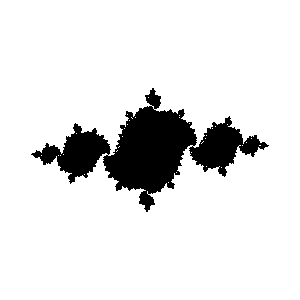 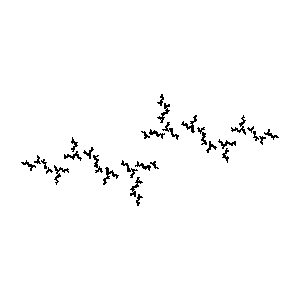 Filled Julia set:  algorithm
Im z
(X,Y)
FilledJuliaDraw ( ) 
     FOR Y = 0 TO Ymax DO 
	FOR X = 0 TO Xmax DO
	       ViewportWindow(X,Y  x, y)
	       z = x + j y
	       FOR i = 0 TO n DO z = z2 + c
	       IF |z| > “infinity” THEN  WRITE(X,Y, white) 
	       ELSE                                  WRITE(X,Y, black) 
	ENDFOR
     ENDFOR
END
Re z
Mandelbrot set
Those C complex numbers, where the
z  z2 + c Julia set is connected
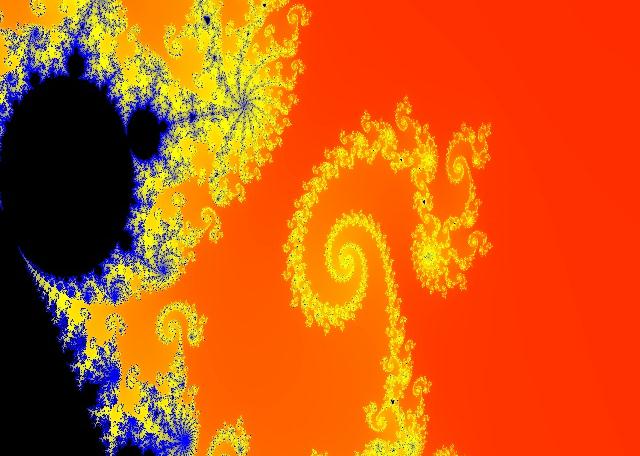 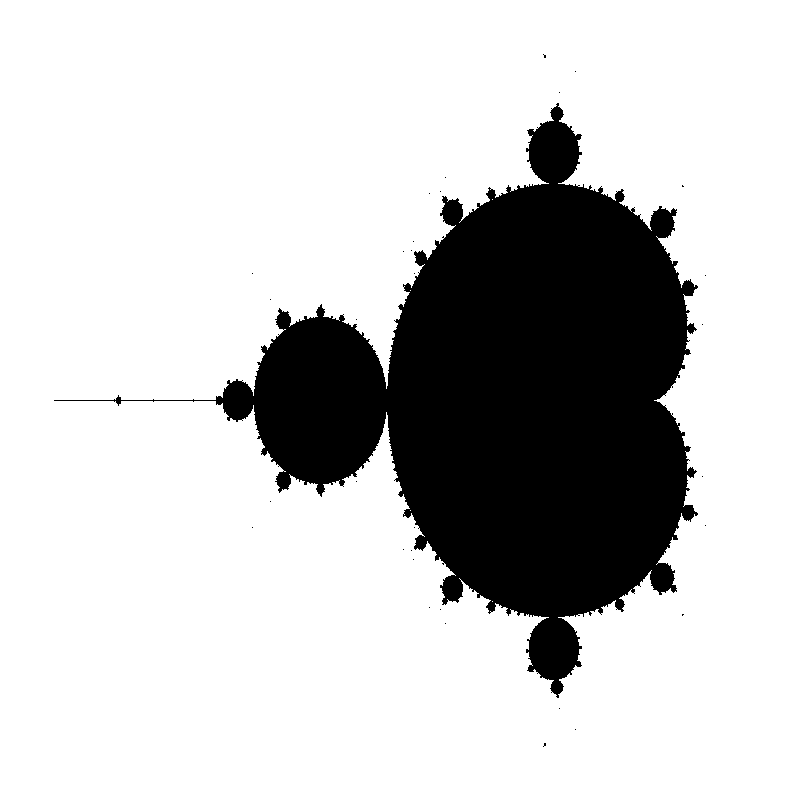 Mandelbrot set, algorithm
MandelbrotDraw ( ) 
     FOR Y = 0 TO Ymax DO 
	FOR X = 0 TO Xmax DO
	       ViewportWindow(X,Y  x, y)
	       c = x + j y
	       z = 0
	       FOR i = 0 TO n DO z = z2 + c
	       IF |z| > “infinity” THEN  WRITE(X,Y, white) 
	       ELSE                                  WRITE(X,Y, black) 
	ENDFOR
     ENDFOR
END